СПАСИБО ЗА ПОБЕДУ!
Работы детей второй младшей группы №1 
МАДОУ ДС №9
 к Дню Великой Победы!
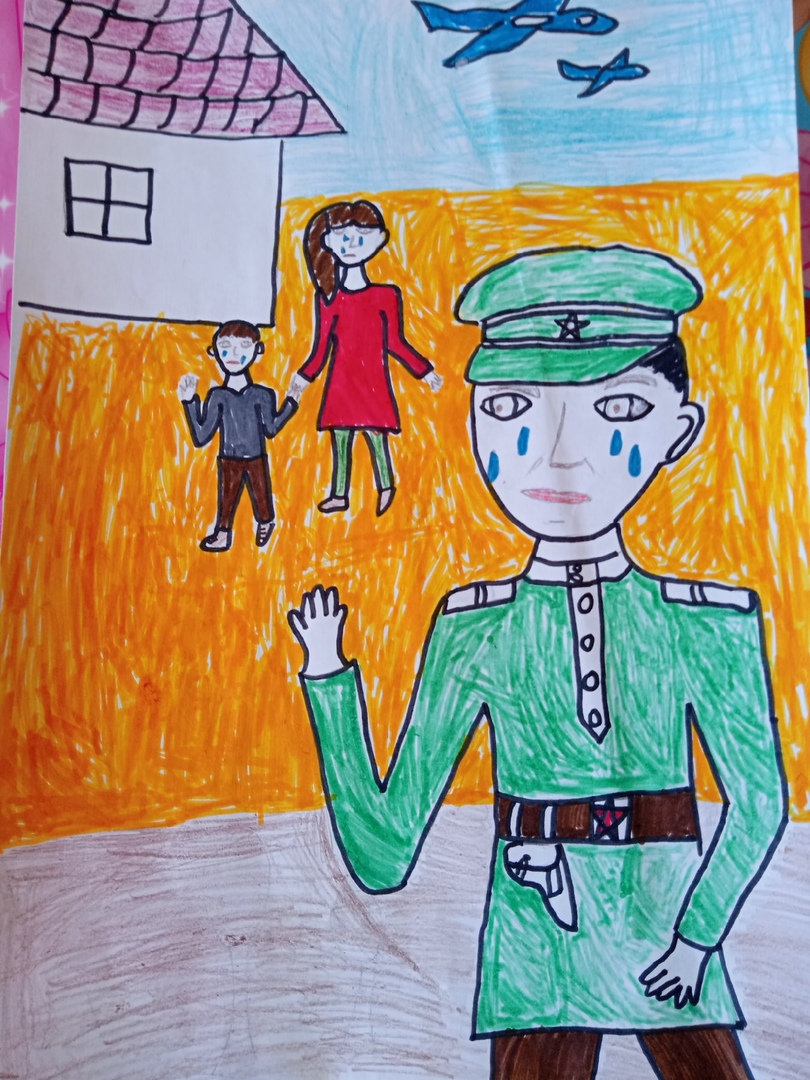 Исламова Маша
Кашина Ариана
Леушин Саша
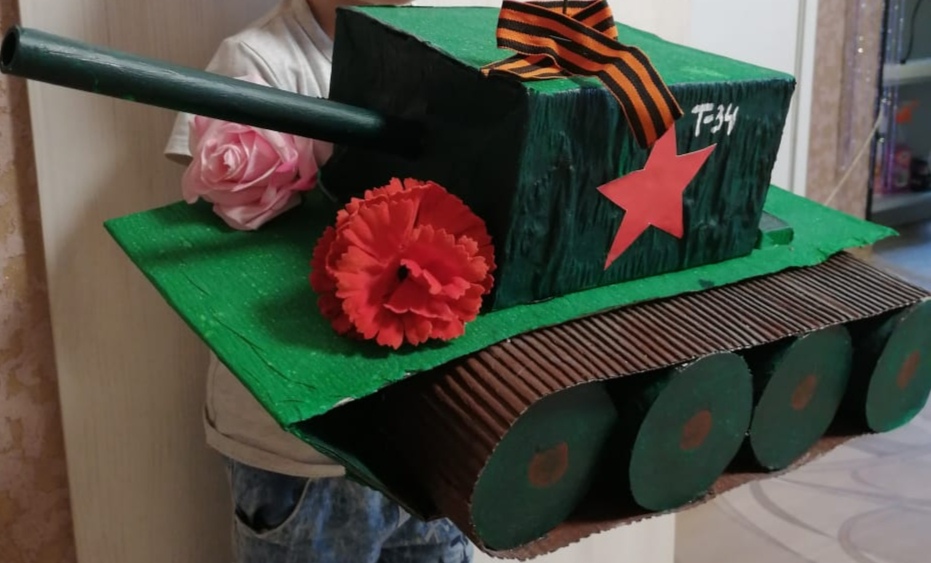 Стариков Егор
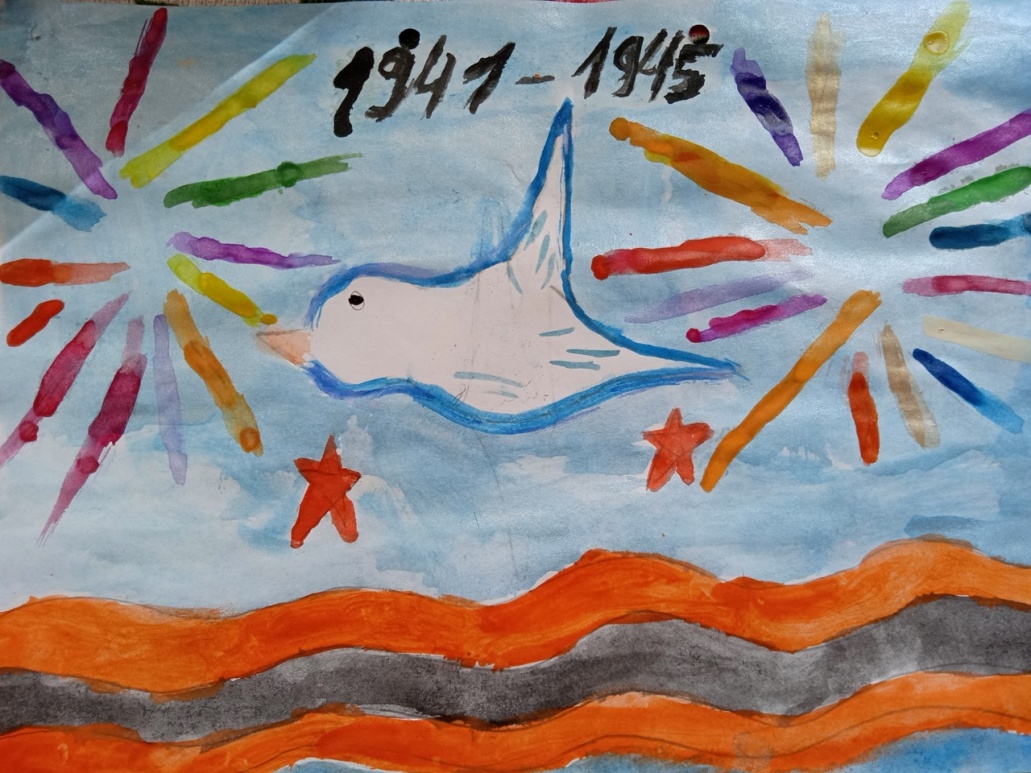 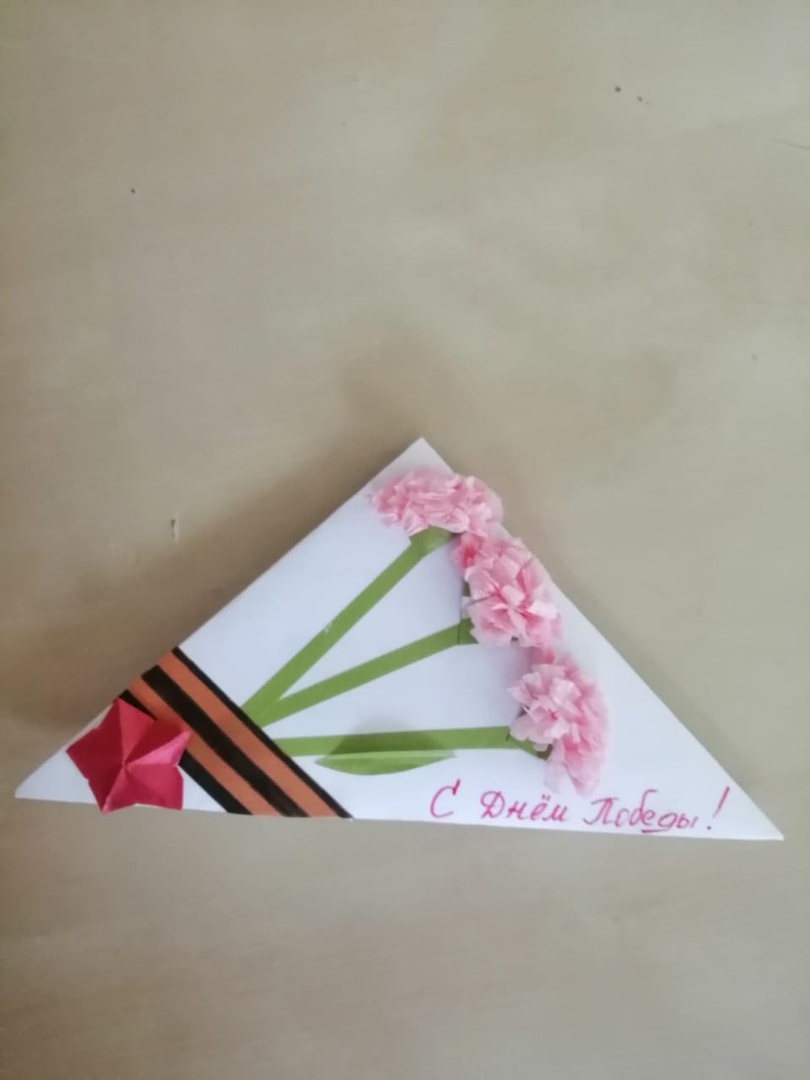 Исламова Маша
Кашина Ариана
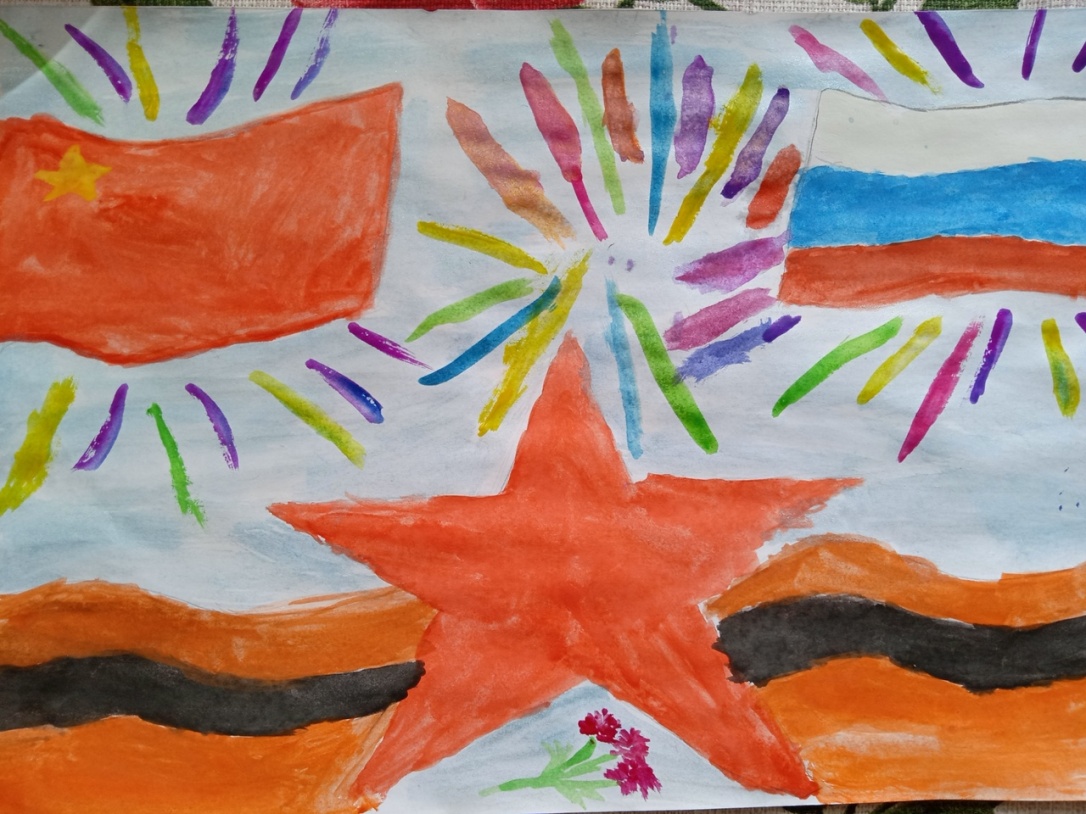 Леушин Саша
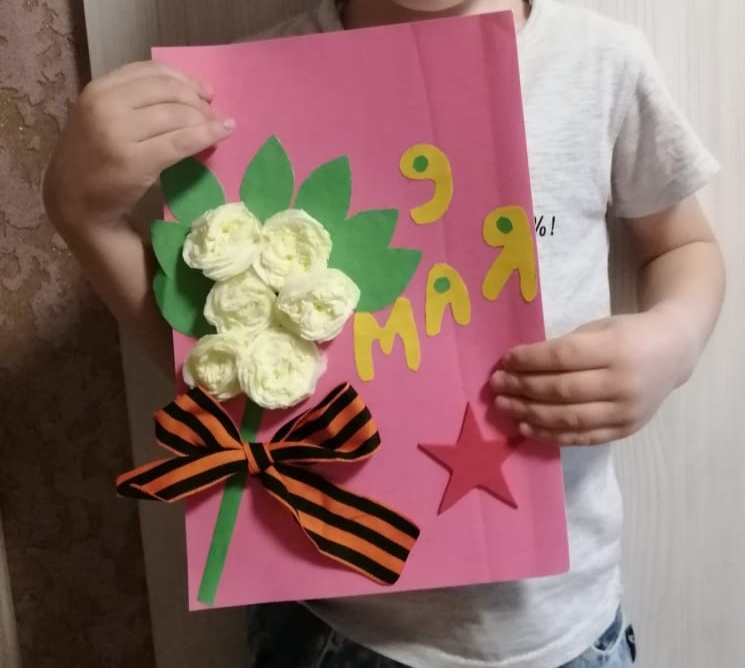 Кашина Ариана
Леушин Саша
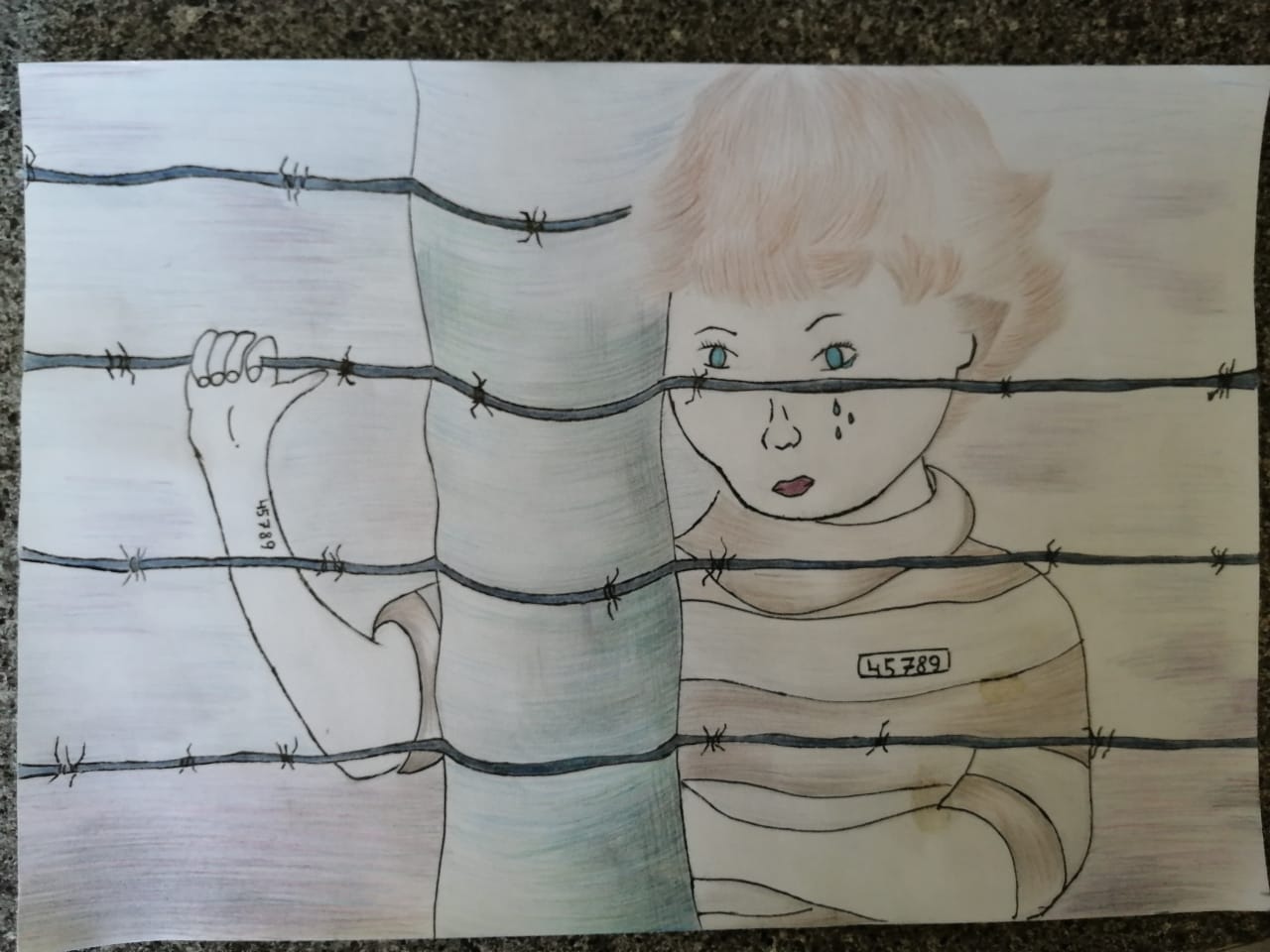 Исламова Маша
Низкий поклон всем, кто жизнь положилЗа нашу победу, кто сил не щадил!Пусть мирное небо будет всегда,Теперь обойдёт нас любая беда!
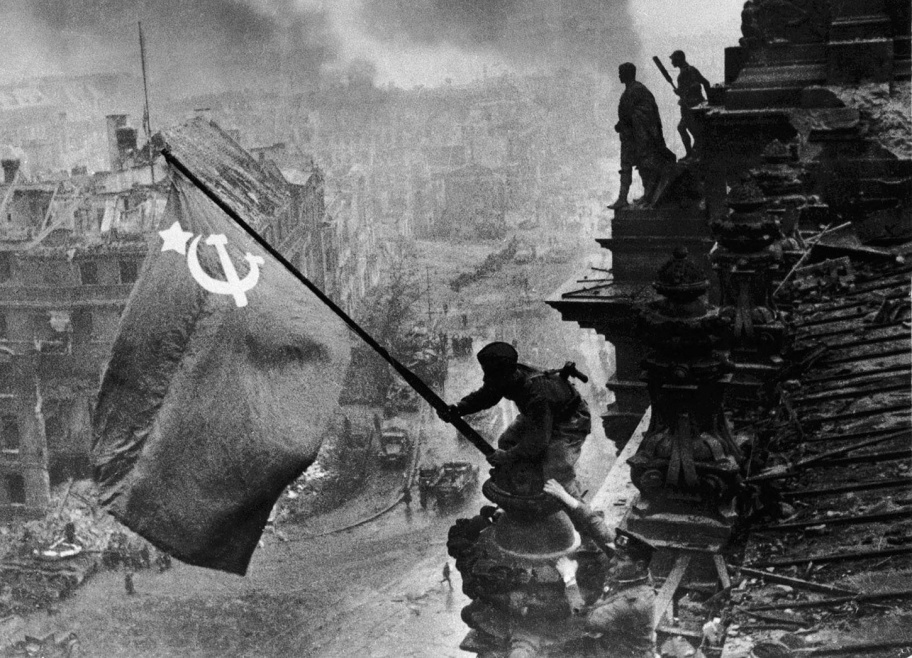 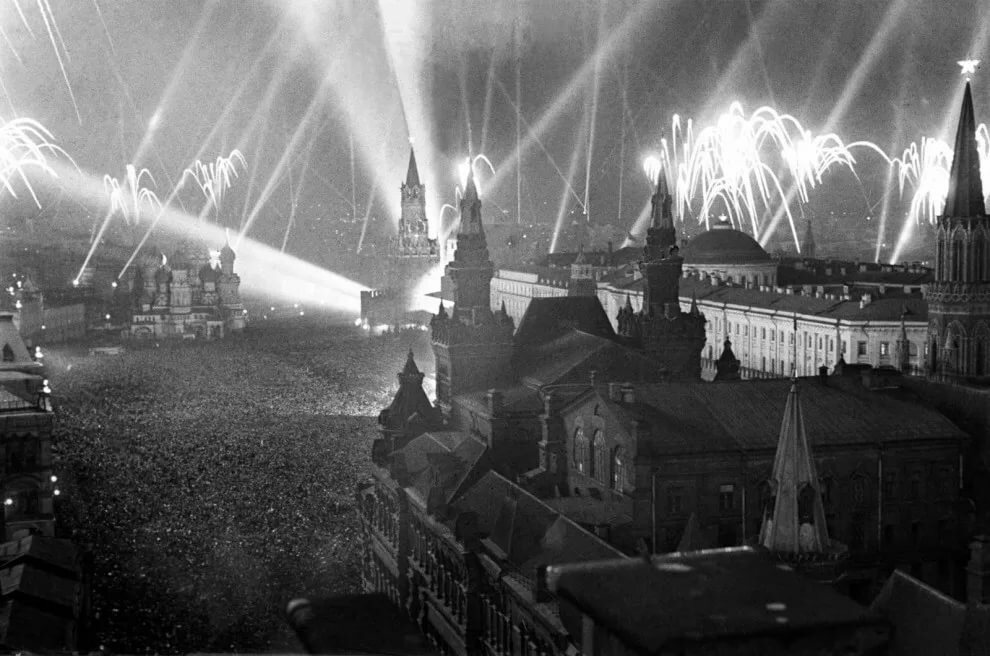